～新型コロナウイルス感染症が心配なとき～
＜むやみに複数の医療機関を受診することは控えましょう＞
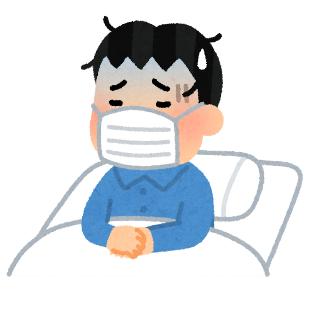 ■新型コロナウイルス感染者と濃厚接触（※）をした方

■発症前２週間以内に国内外流行地域を訪問した方

■国内外流行地域への渡航・居住歴がある方と濃厚接触（※）した方
上記にあてはまる方で、
①発熱37.5℃以上 または ②呼吸器症状 がある方

 ※ 濃厚接触：疑い事例との同居・長時間の接触、感染防護措置なしで患者の診察・看護・介護、感染の疑いがある方の
　　　　　　  体液等に直接接触した場合
あてはまらない
あてはまる
不安に思う方

■微熱や軽い咳が
　出ている

■感染したかもと
　不安
■風邪のような症状
　　　■37.5℃以上の発熱
　　　■強いだるさや息苦しさ

上記の症状がある方で、

 ■一般の方
　　　症状が４日以上続く場合

 ■高齢・基礎疾患がある・妊婦の方
　　　症状が２日程度続く場合
相談窓口：帰国者・接触者相談センターに電話（群馬県の場合）

　■平日（日中）
　・各地域の保健福祉事務所

　・○○県保健予防課　℡ 000-000-0000

　■土日祝・夜間
　・○○県庁守衛室　   ℡ 000-000-0000
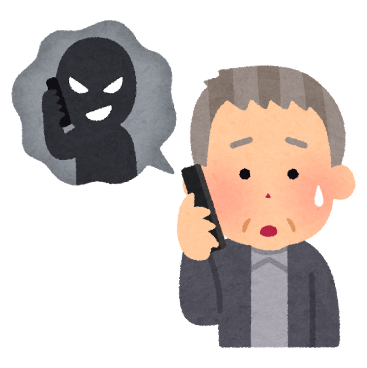 厚生労働省
新型コロナ･コールセンターに電話

9時～21時
土日祝含む

℡ 0120-565653
厚生労働省ＨＰ
その他の地域はこちら
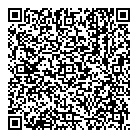 専門的な助言が必要な場合、受診相談窓口を案内
受診が必要と判断
受診は不要と判断
新型コロナ外来（帰国者・接触者外来）を受診
医師が検査の必要なしと判断
医師が検査の必要ありと判断
■自宅で安静
 （体温測定）

■かかりつけ医等
　を受診

症状が良くならない場合は、再度、相談窓口に電話
PCR検査（各県衛生研究所等）
陰　性
陽　性
入院（感染症指定医療機関等）
一般社団法人 ○○○建設業協会